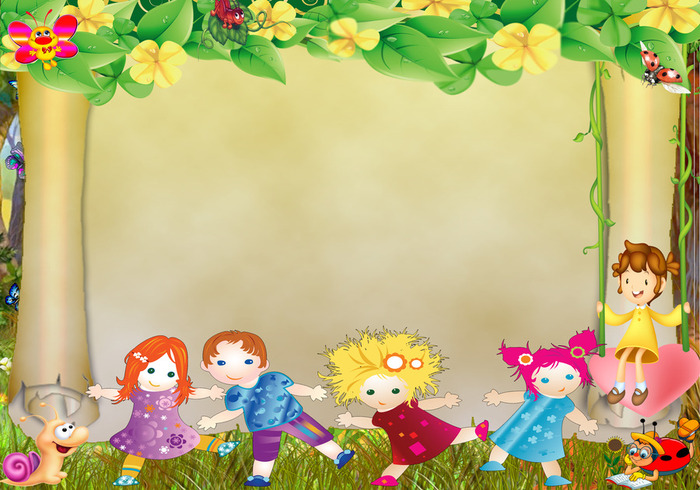 Подготовительная  группа «Дружная семейка» МДОУ Некоузский д/с № 3 Воспитатель:Мальцева Татьяна Владимировна
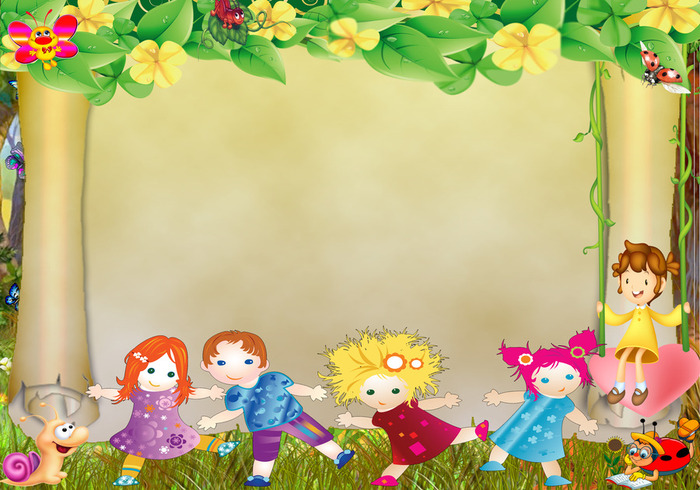 Наш девиз:
Мы дружные ребята,
Непоседы, дошколята.
Любим петь и рисовать,
В игры разные играть,
Наблюдать и удивляться
И друг другу улыбаться.
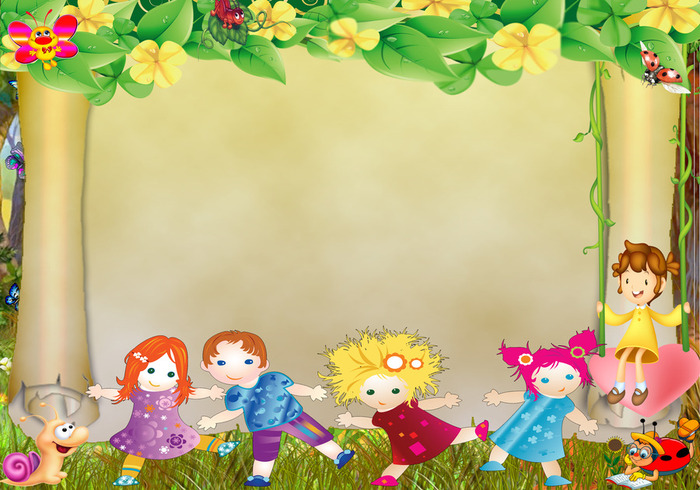 Наша группа
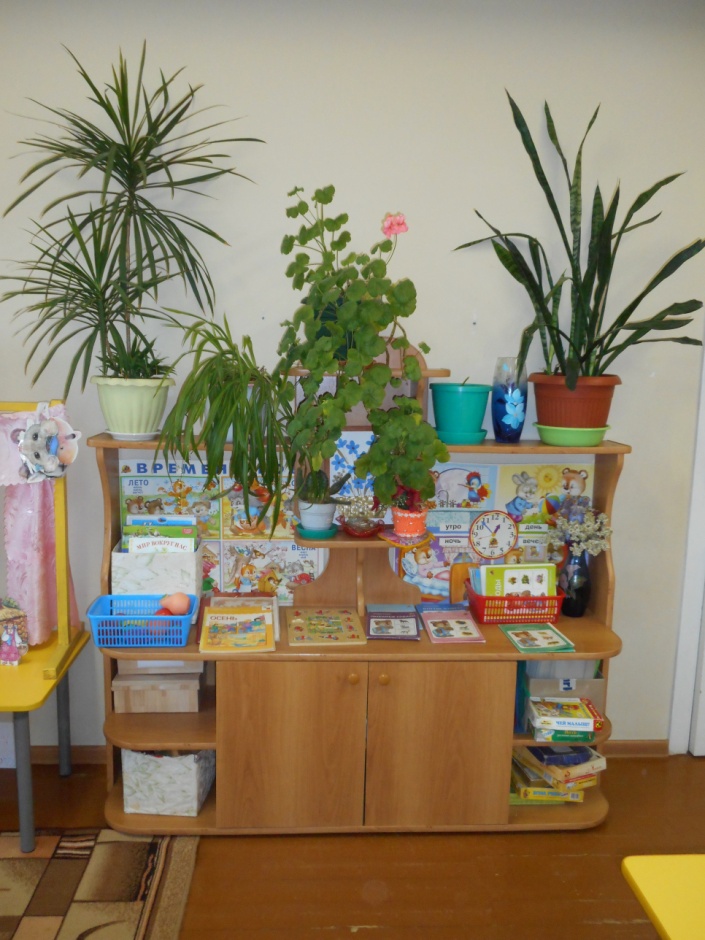 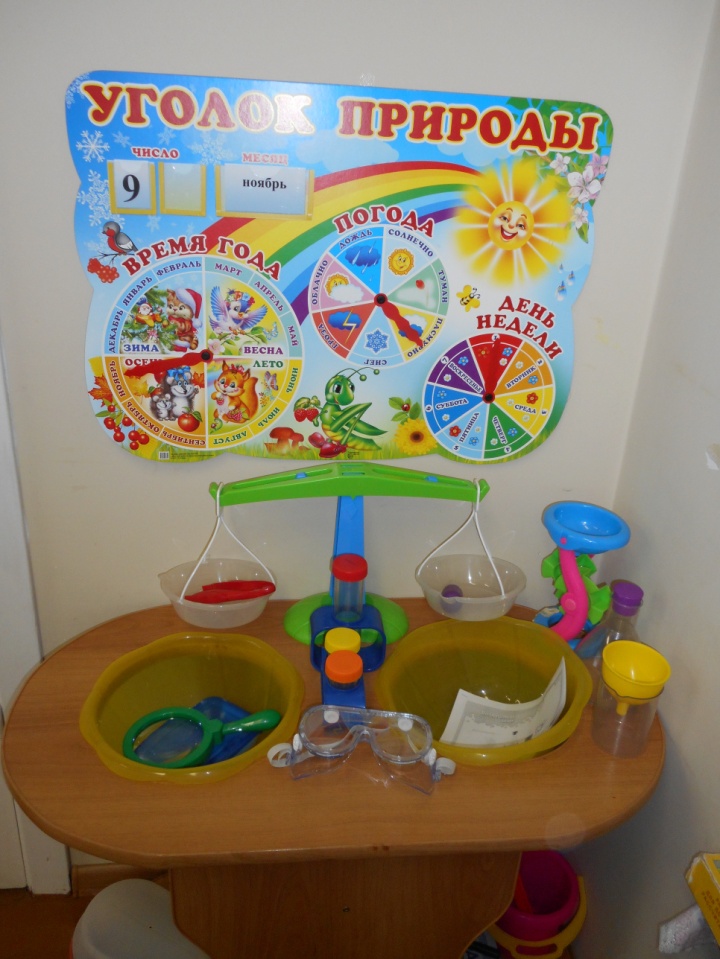 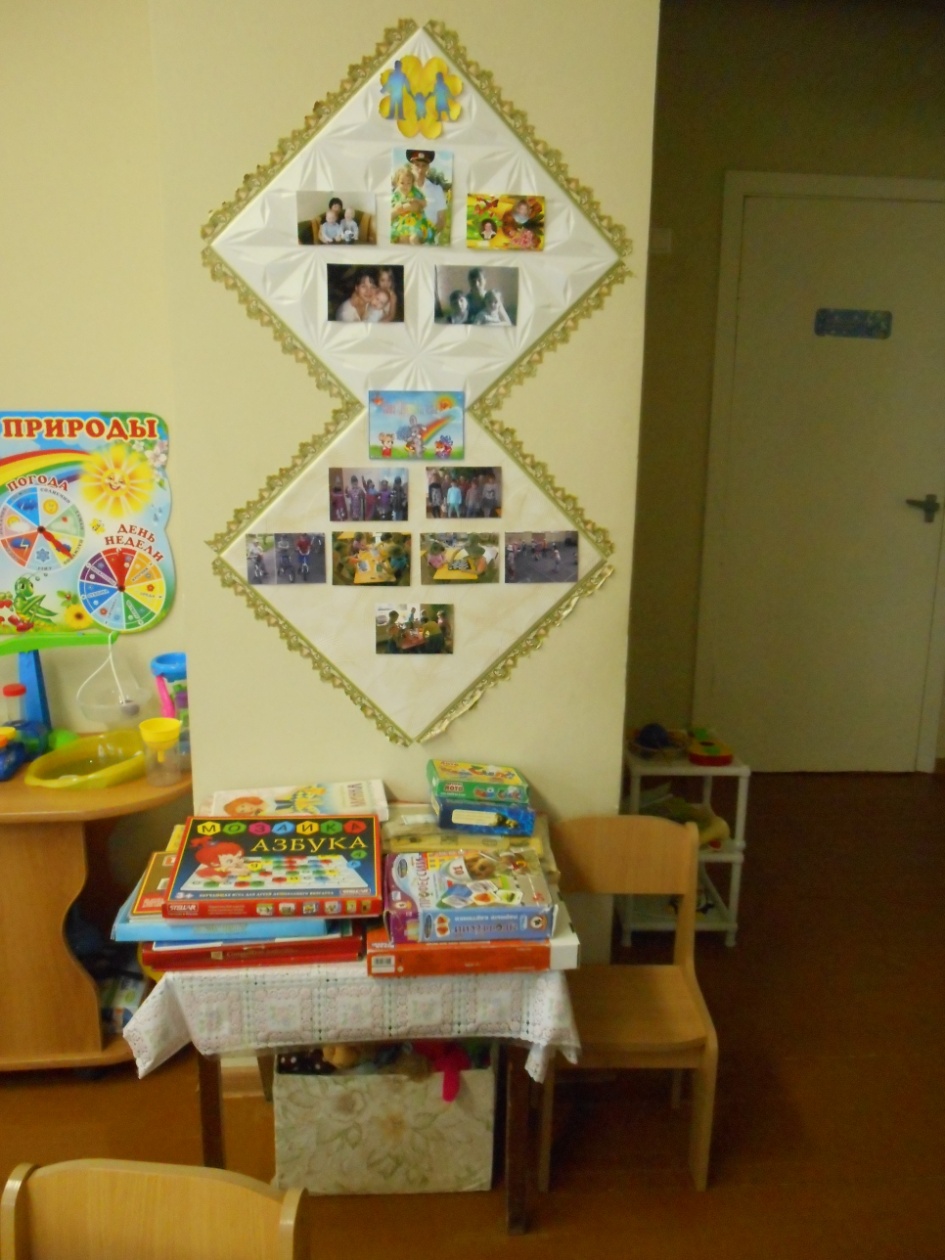 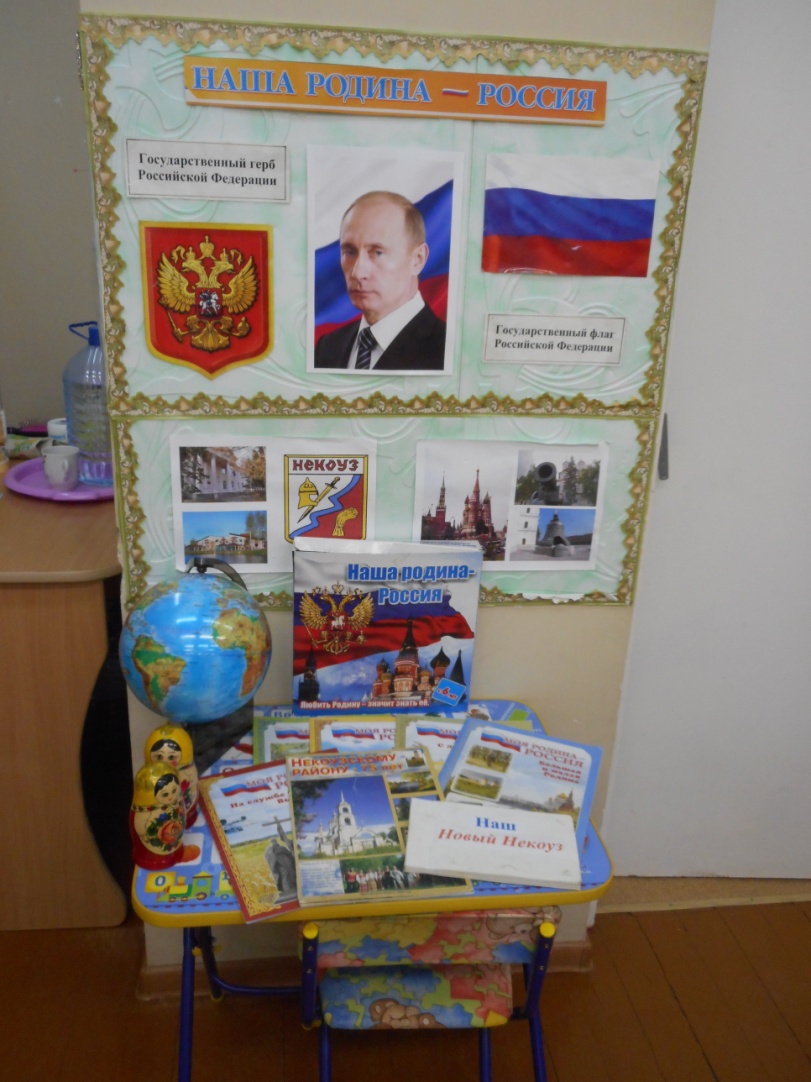 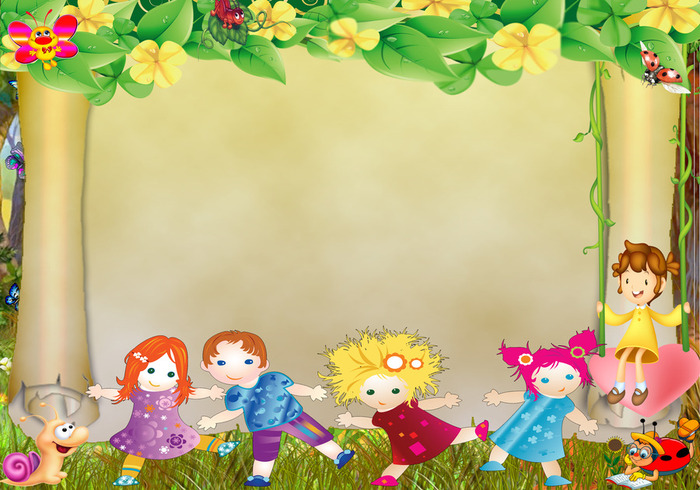 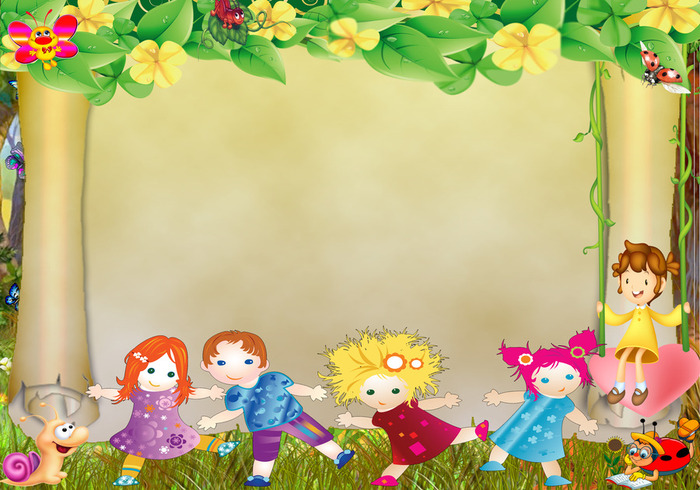 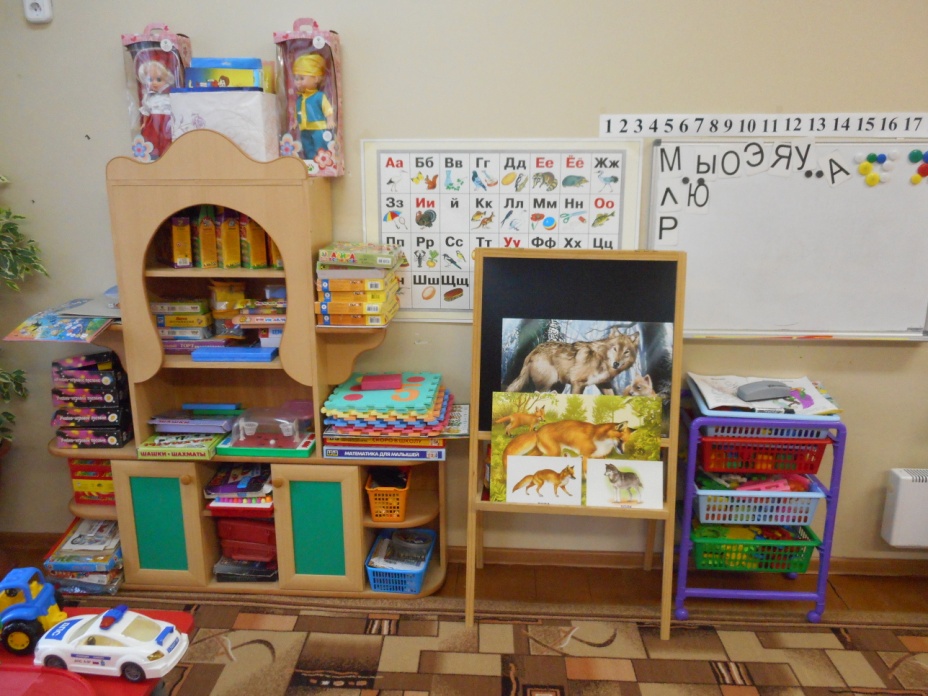 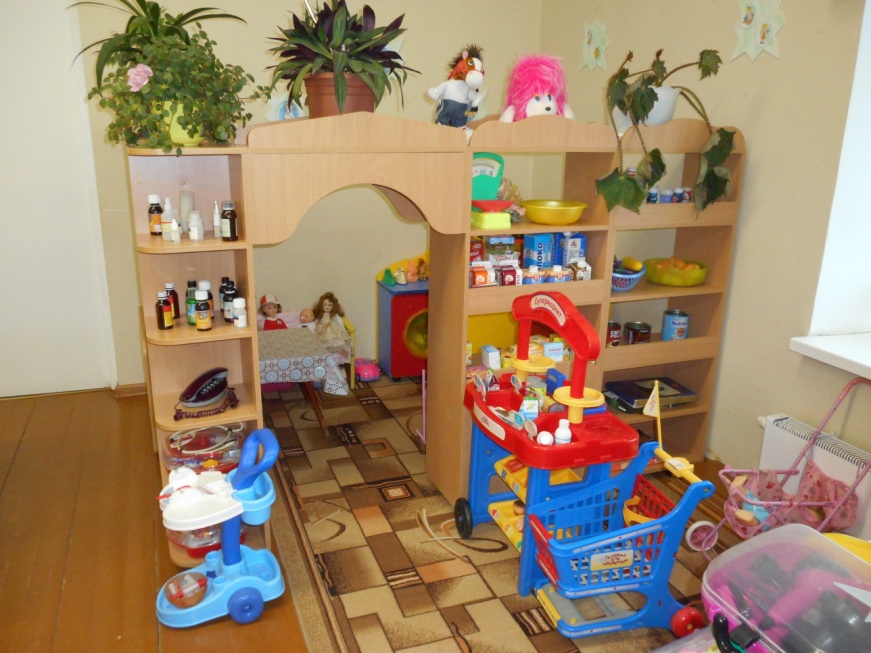 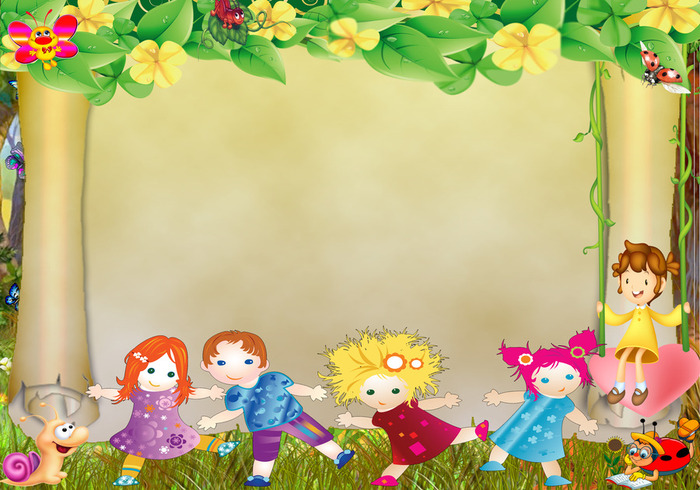 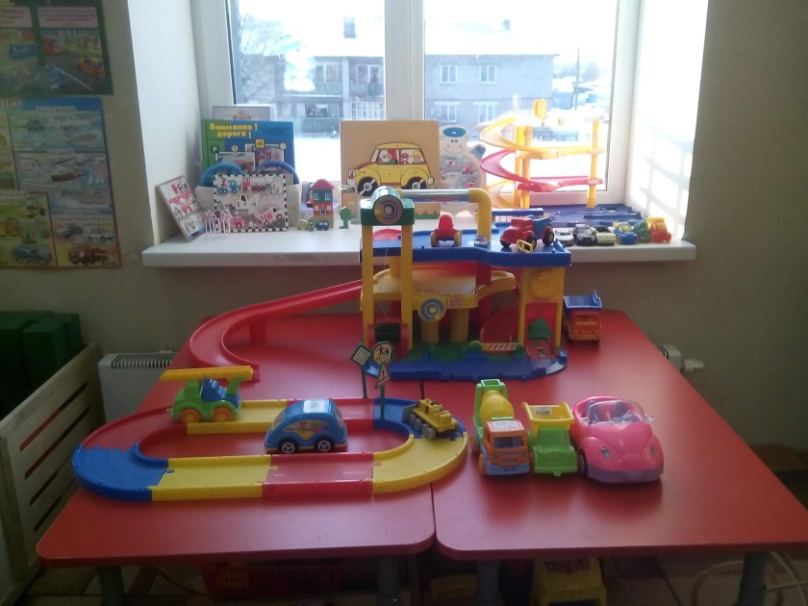 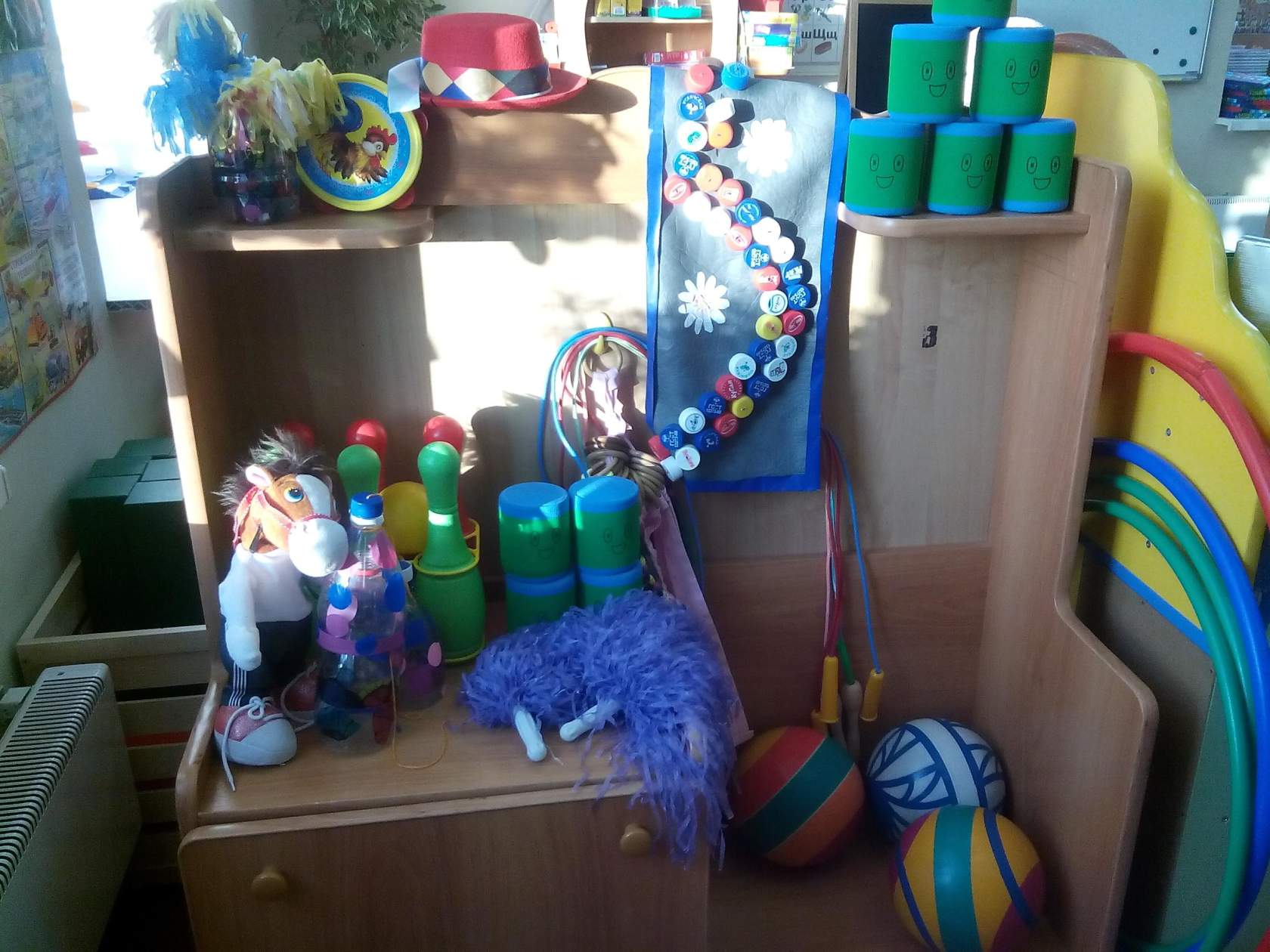 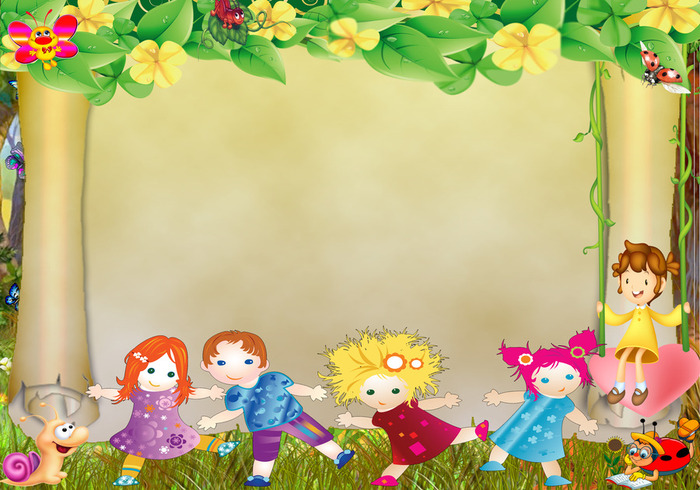 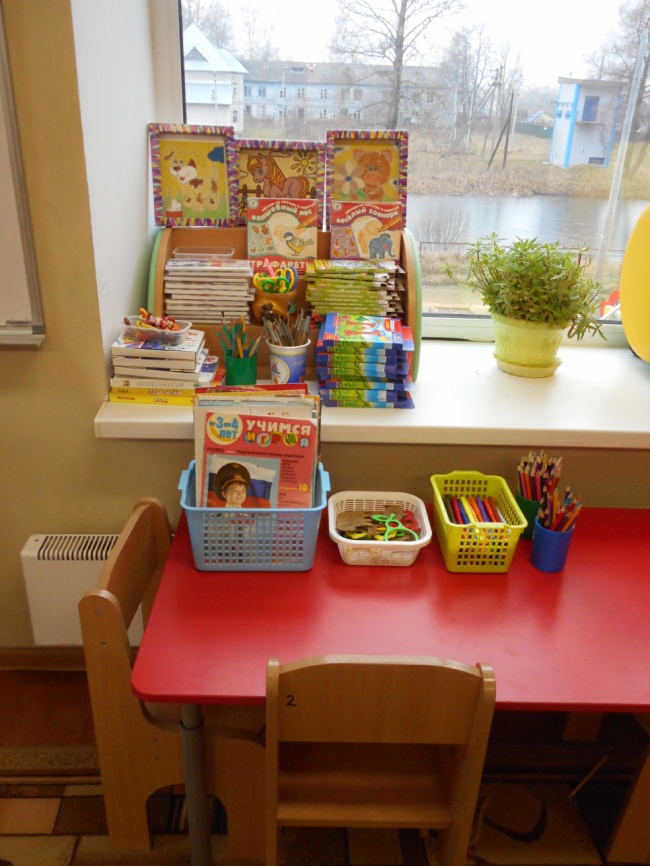 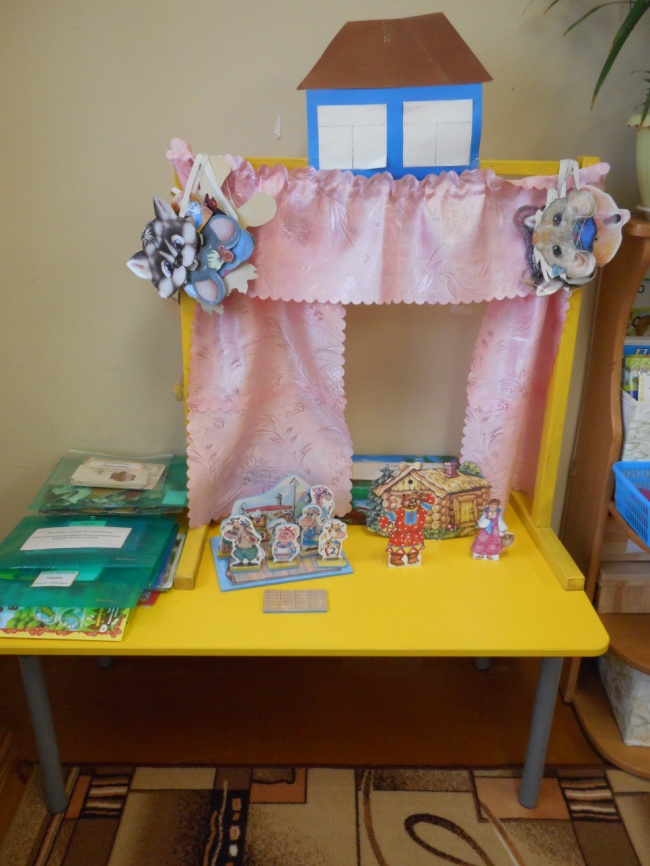 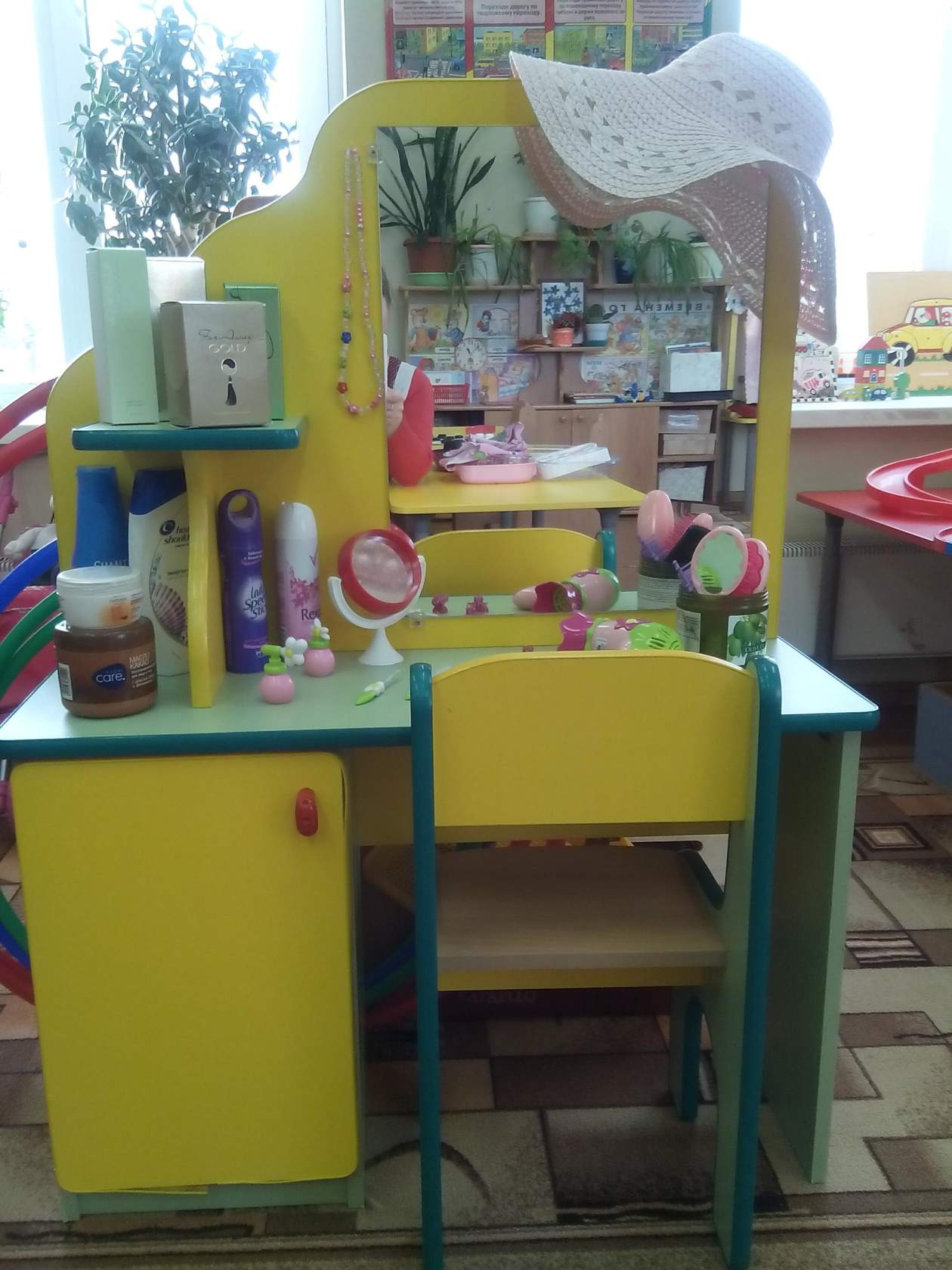 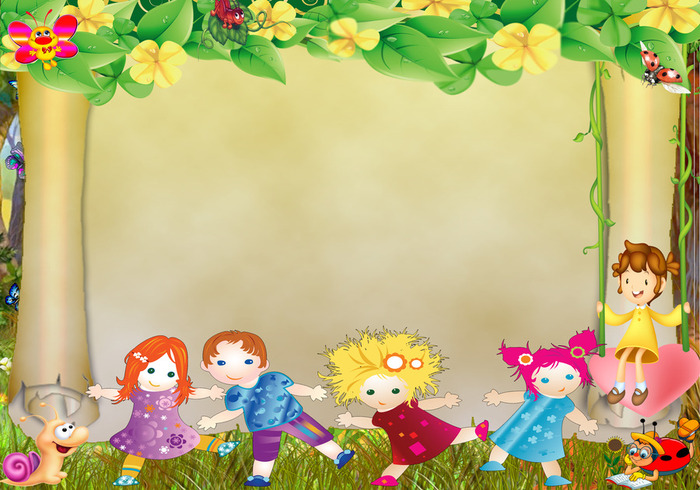 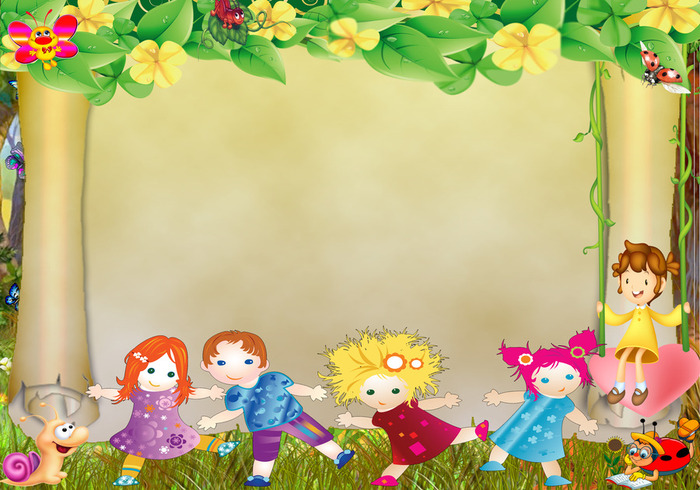 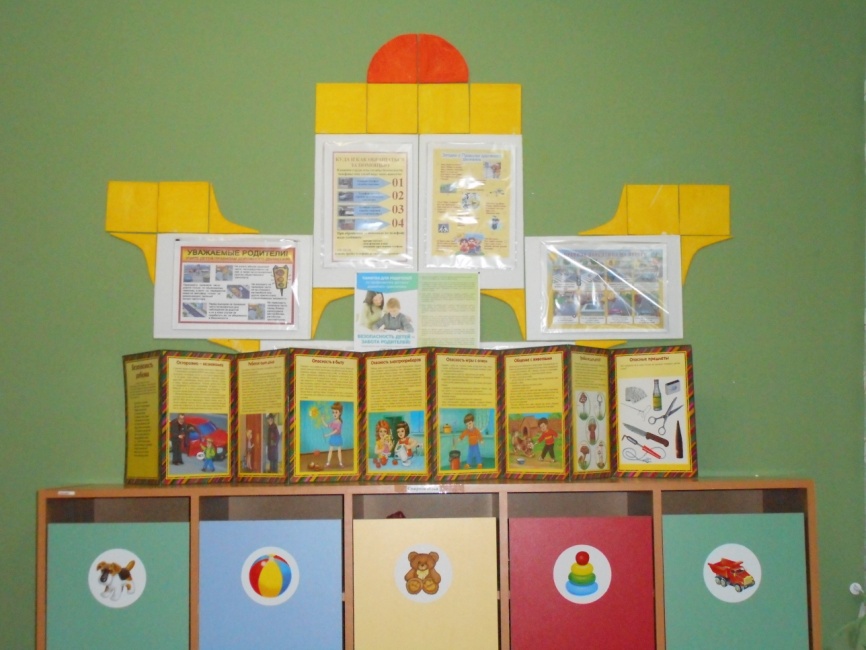 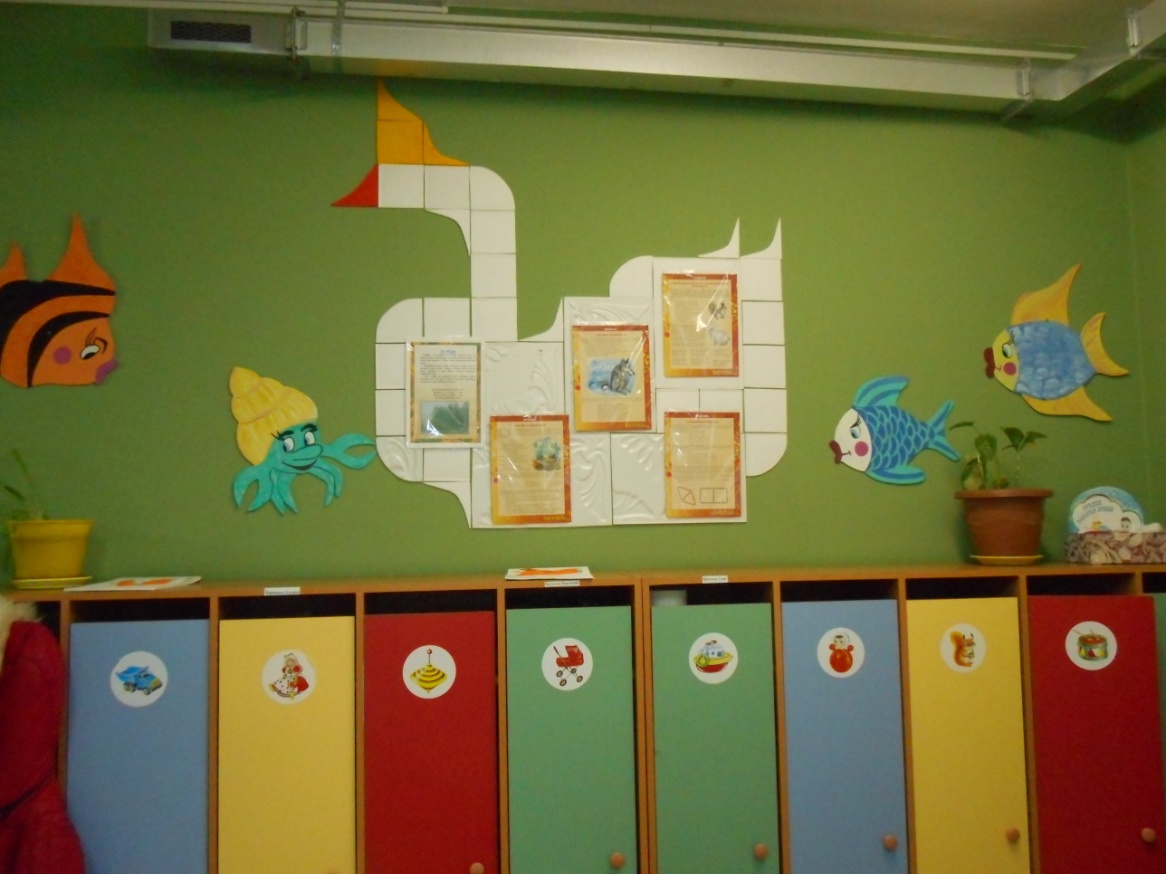 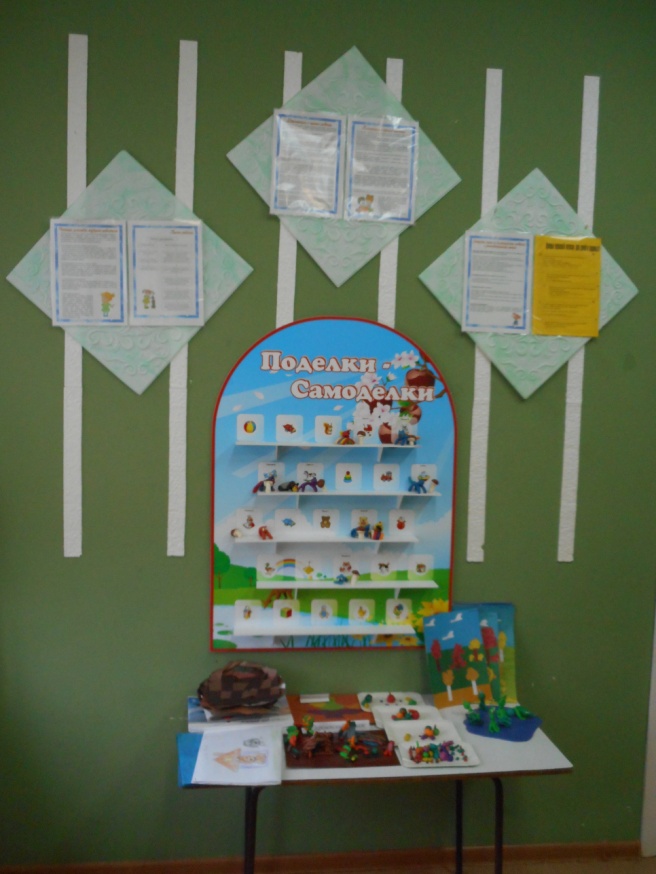 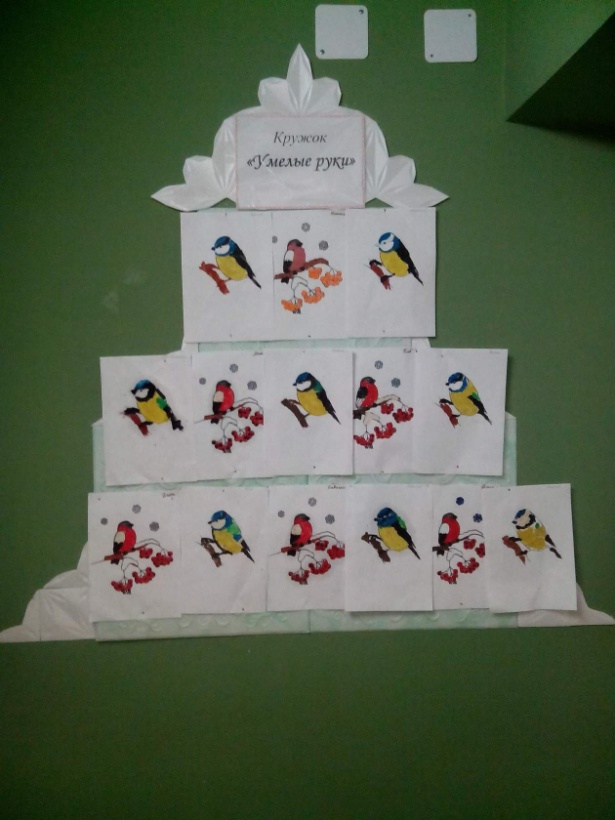 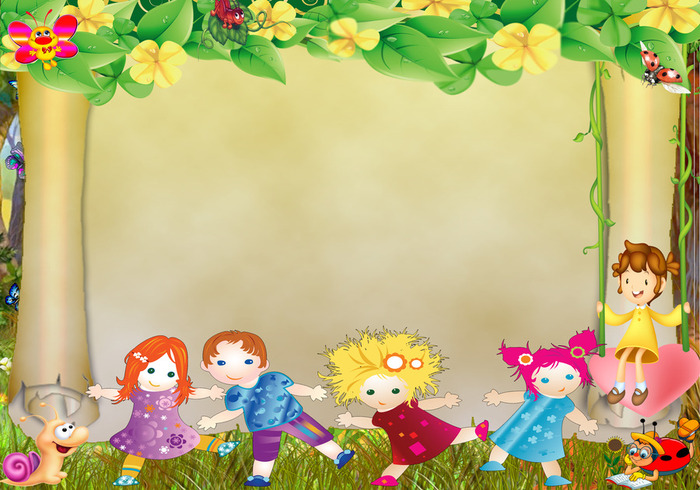 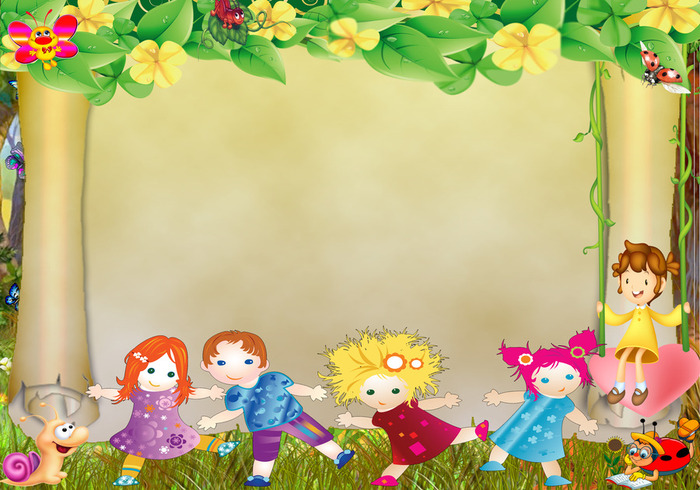 Занимаемся
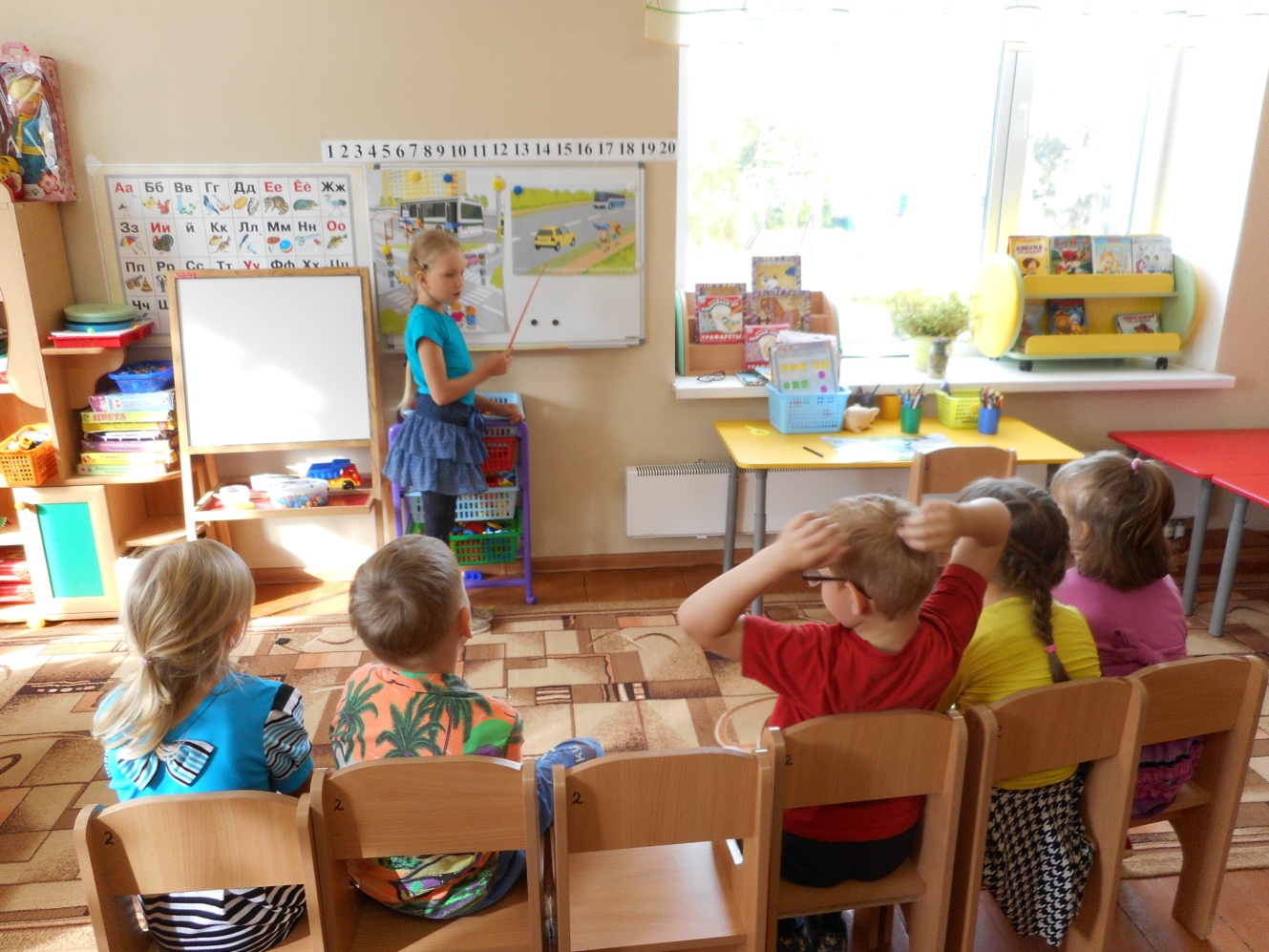 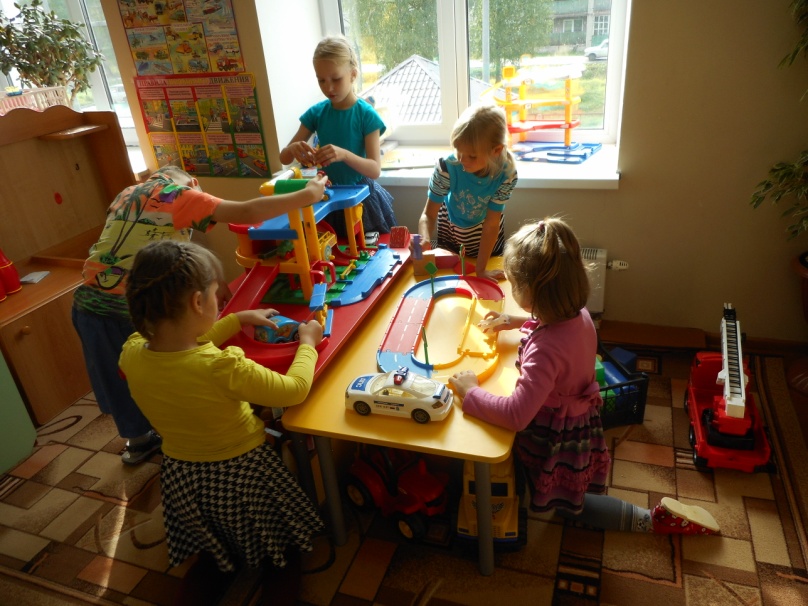 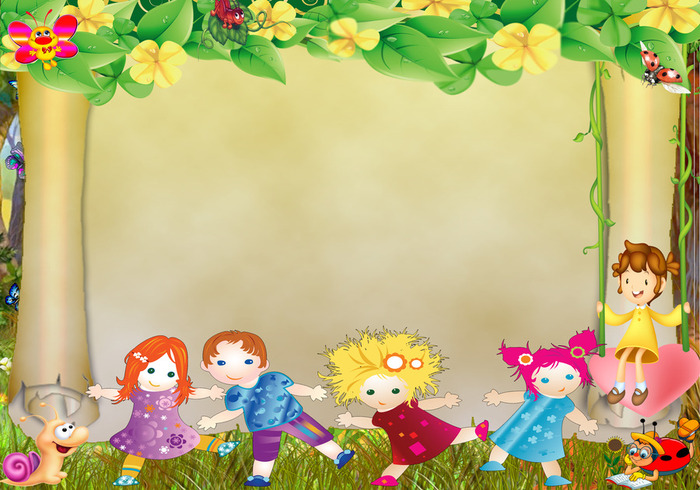 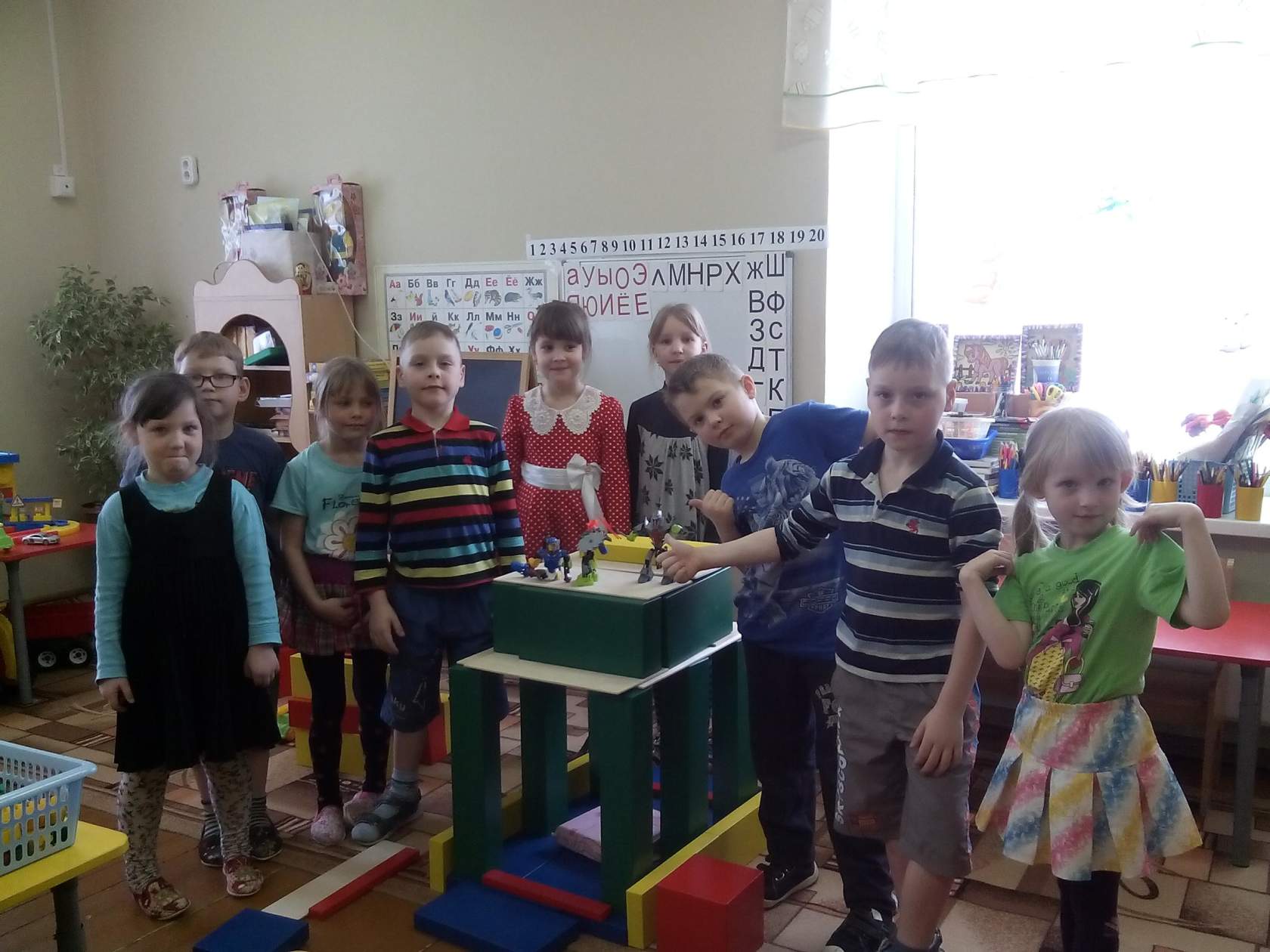 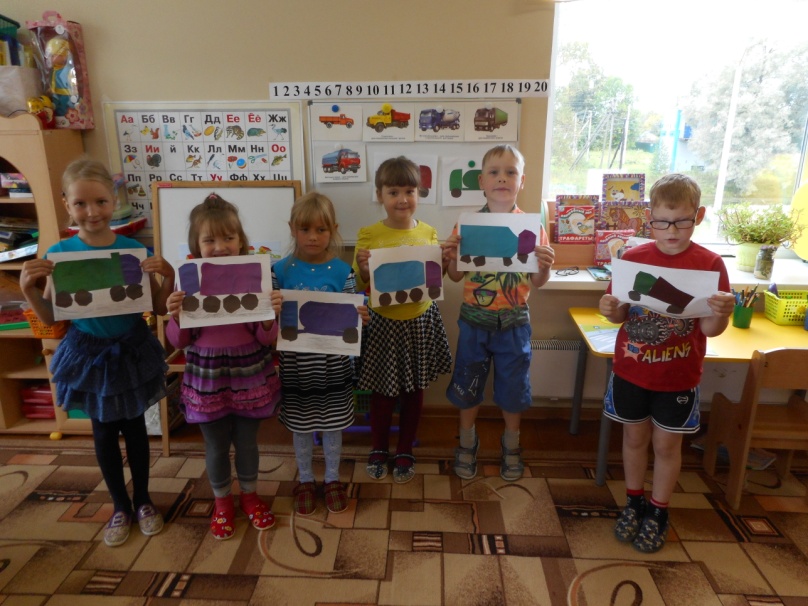 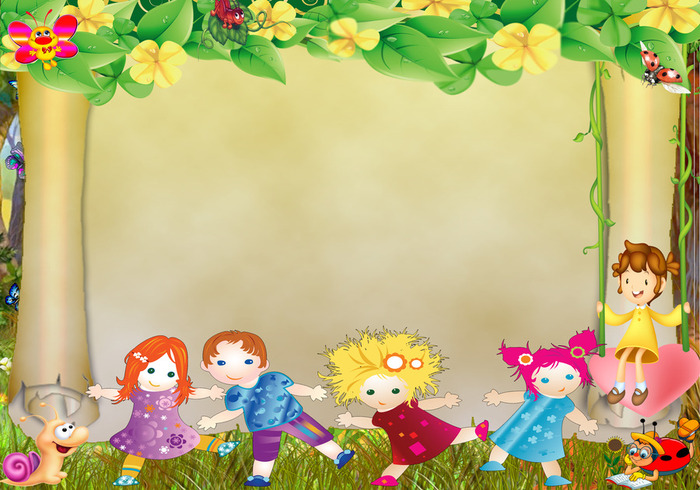 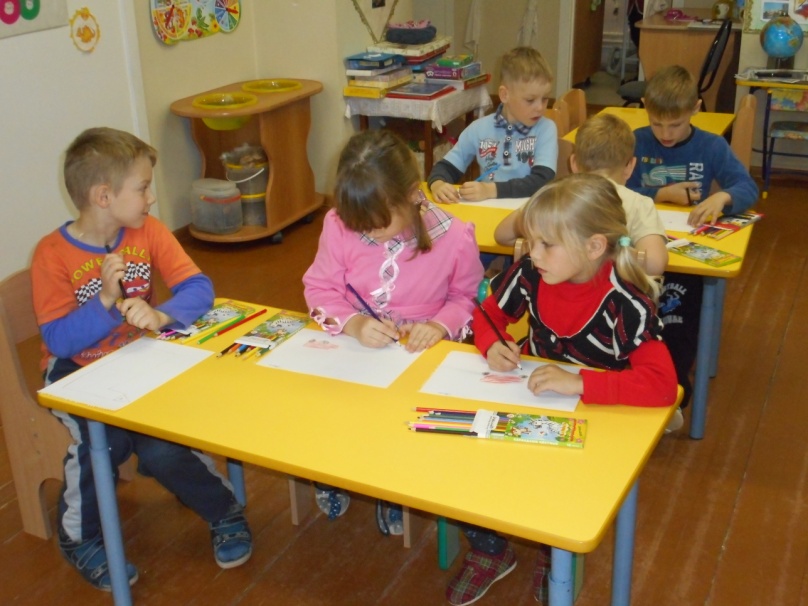 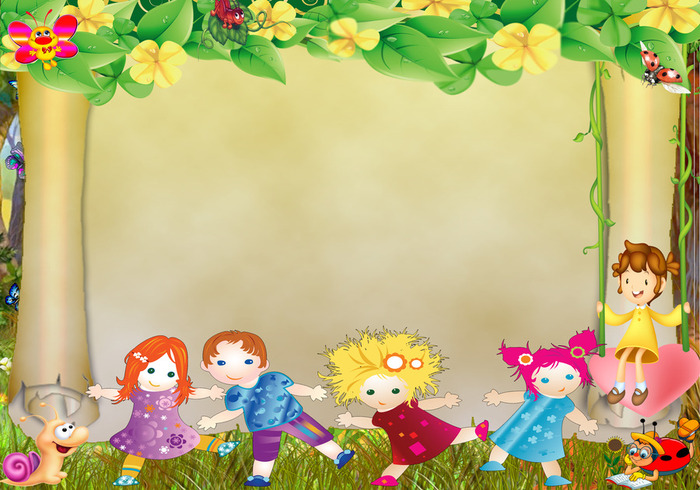 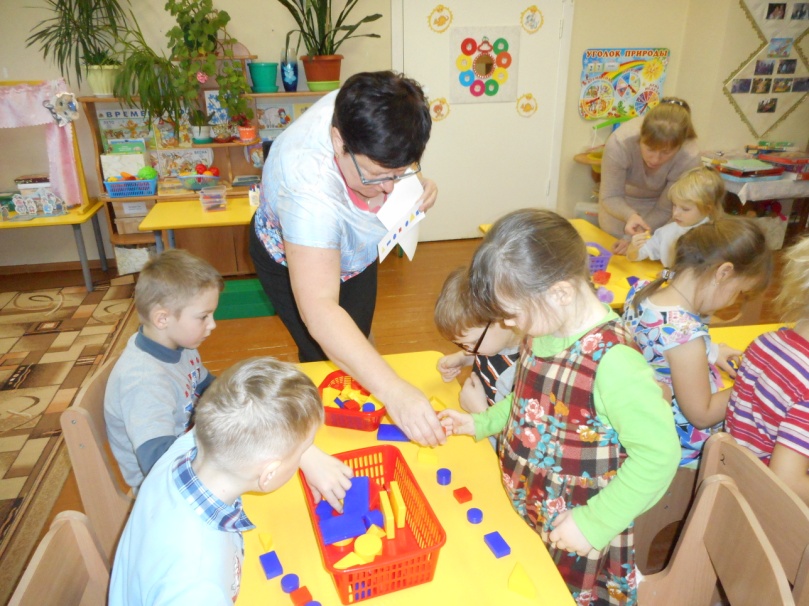 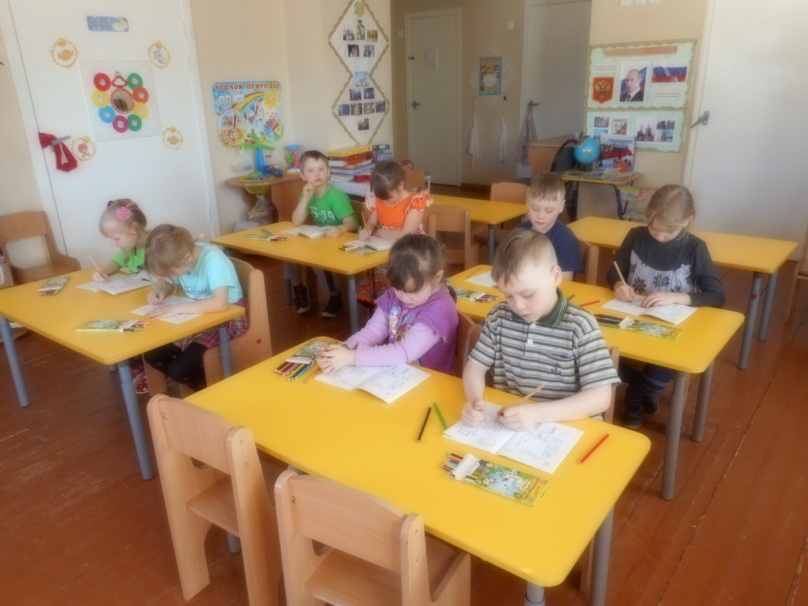 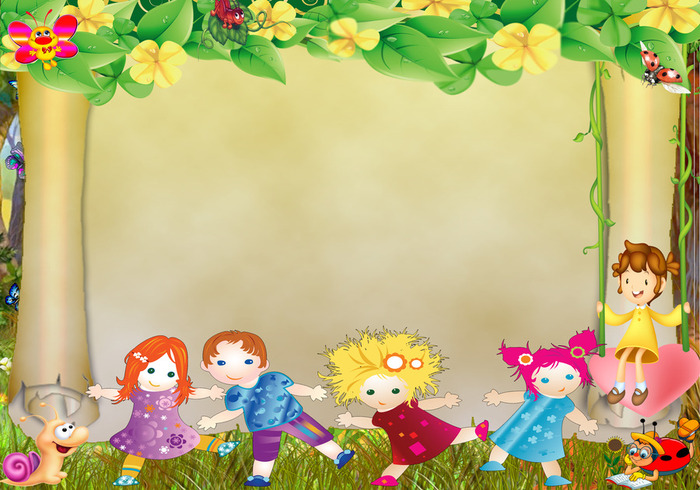 Наши праздники и развлечения
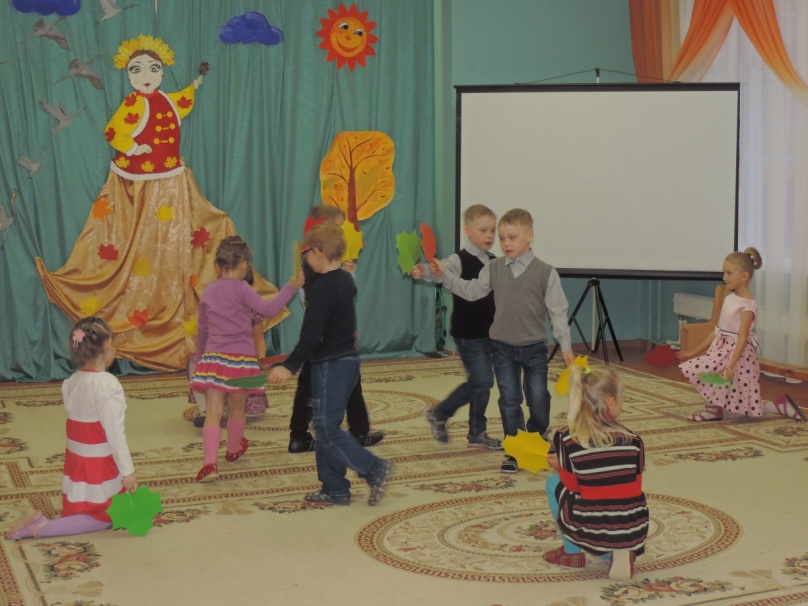 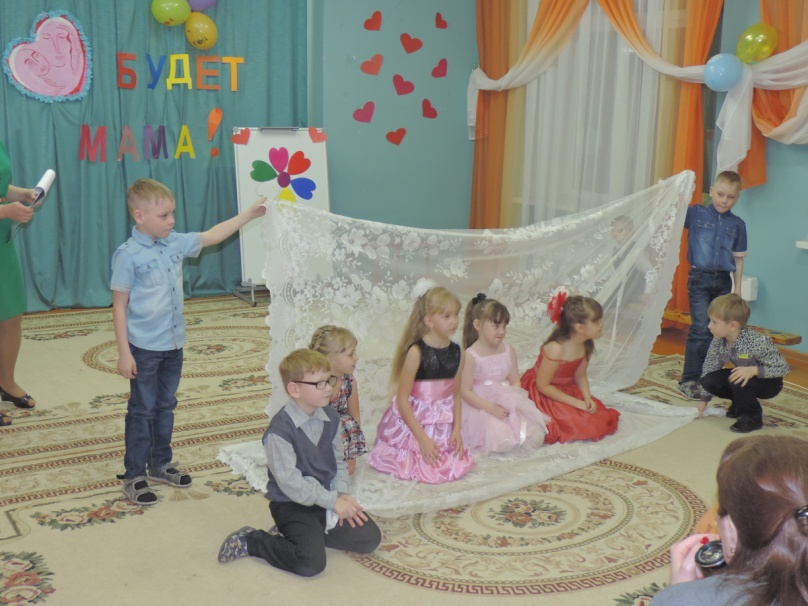 «День матери»
«Осень золотая»
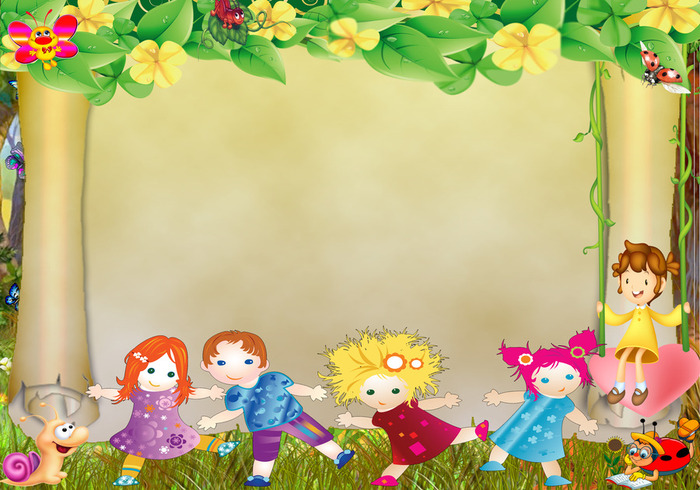 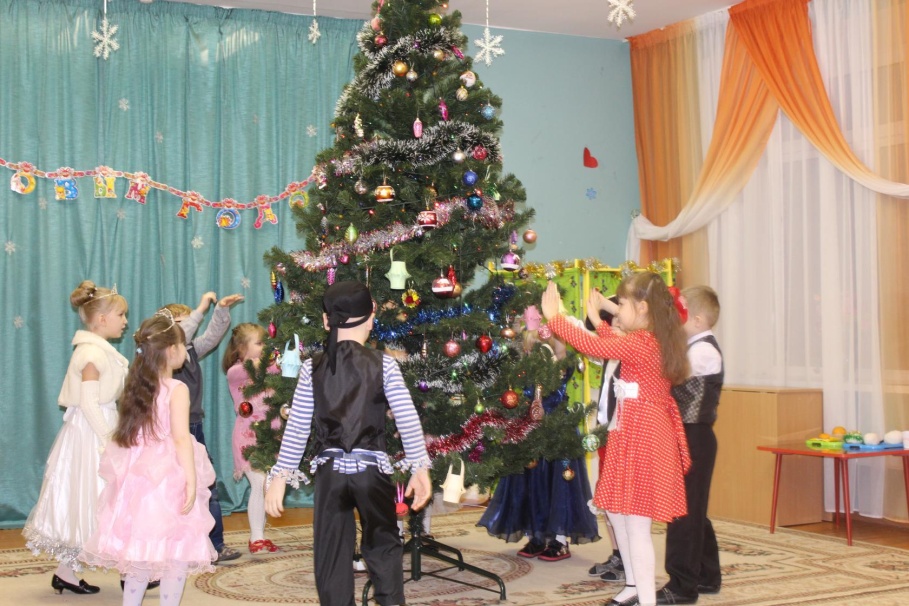 «Новый год»
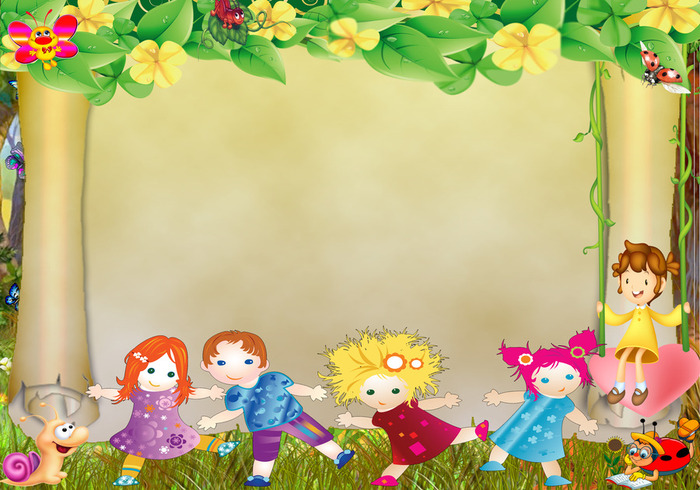 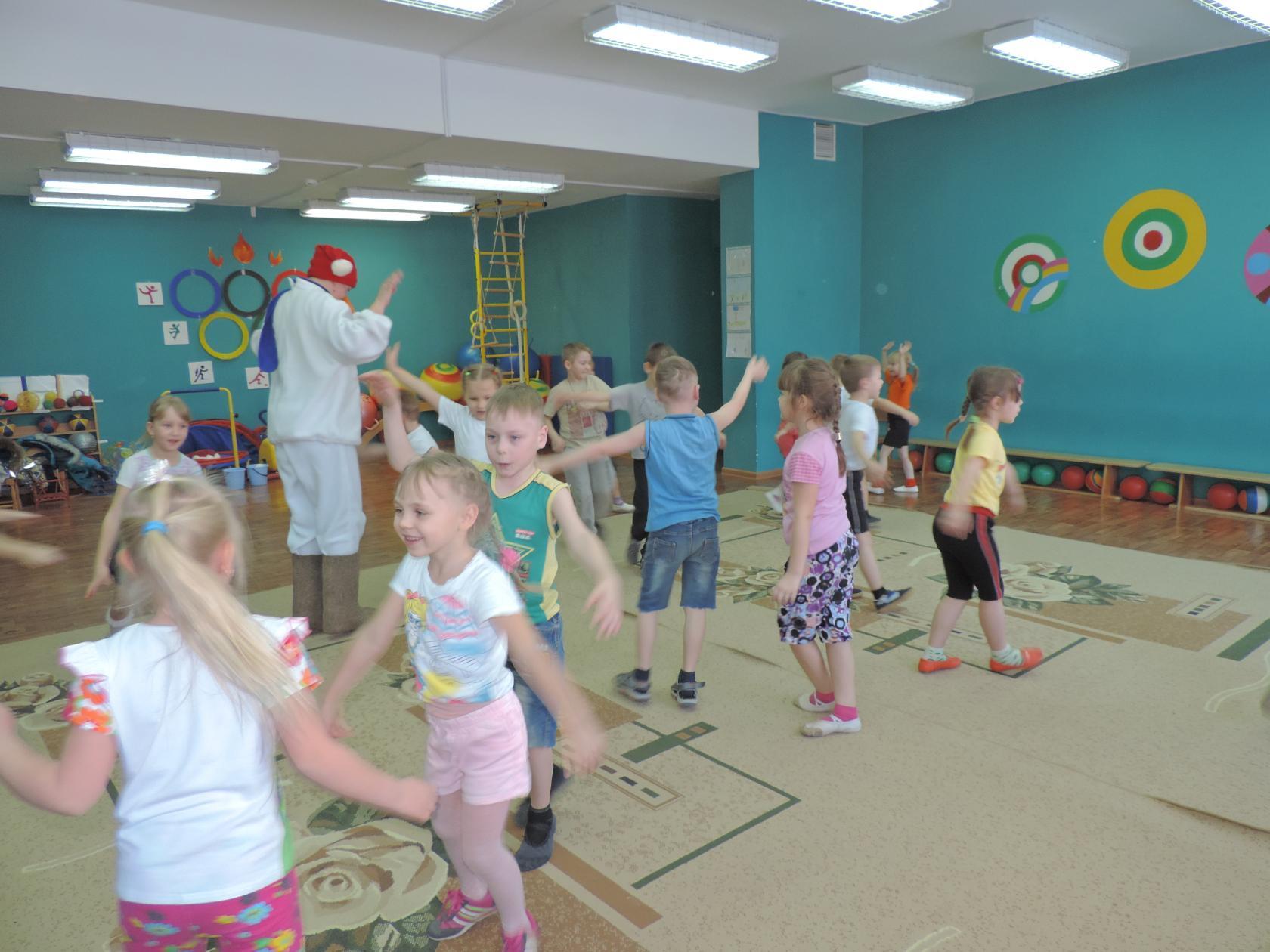 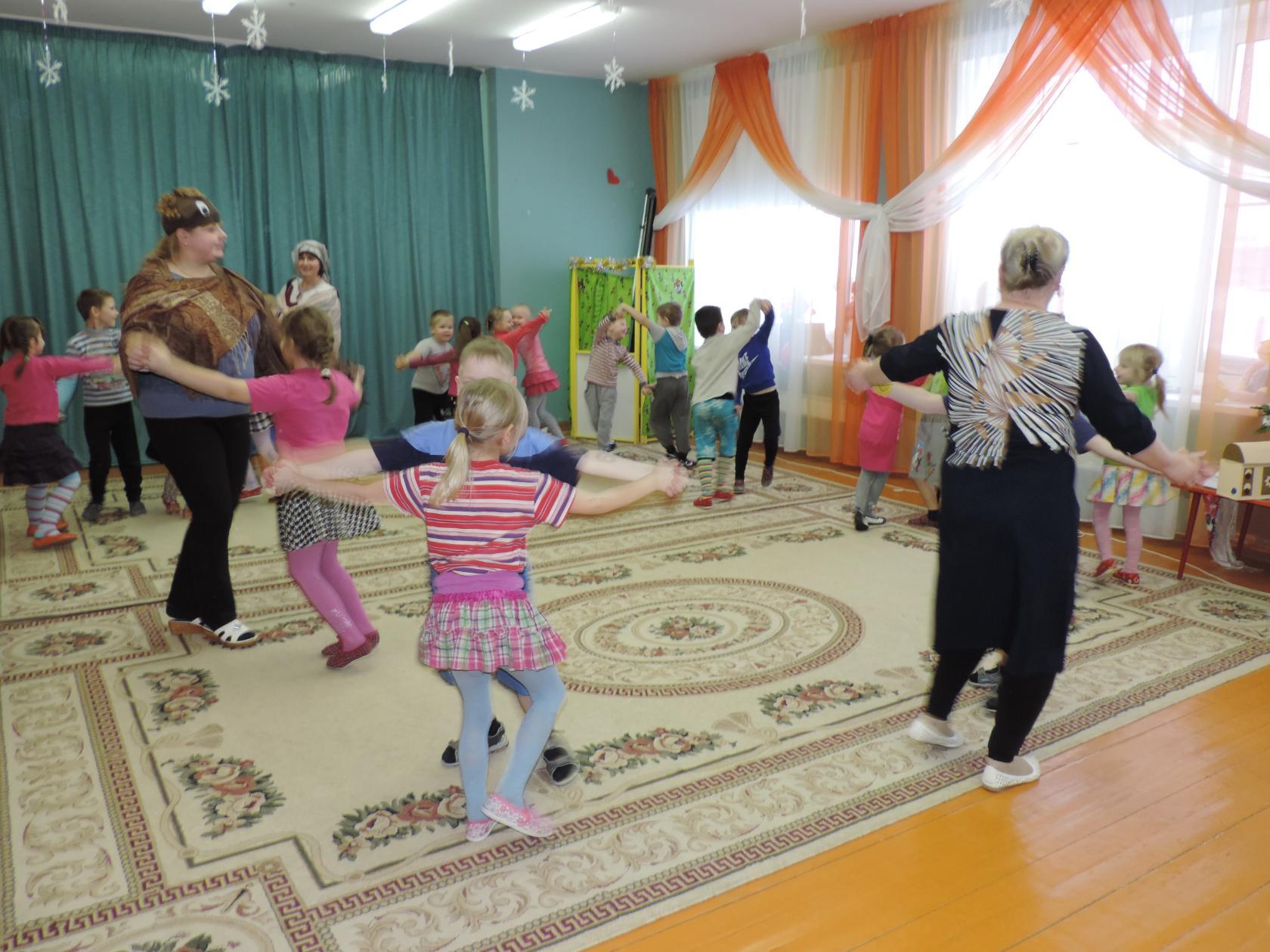 «Зимние каникулы»
«Крещенские посиделки»
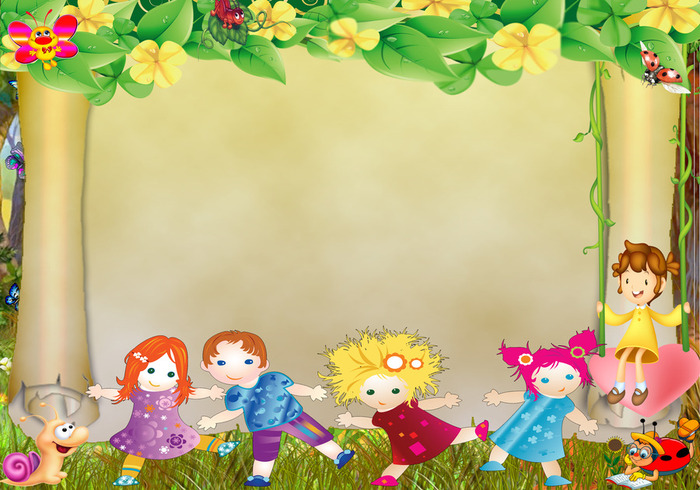 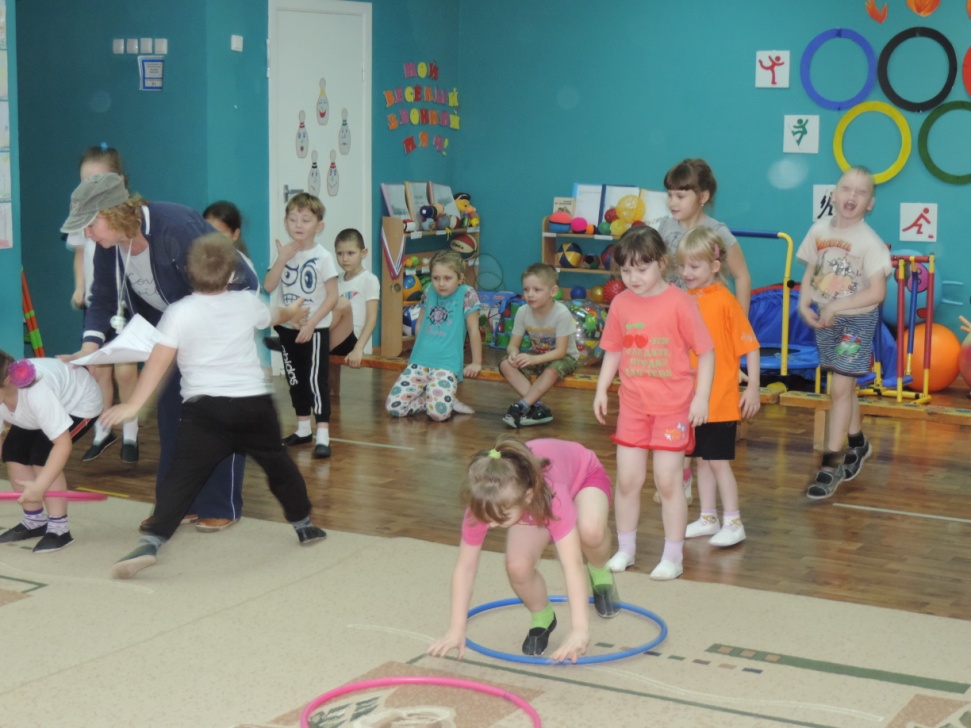 «День здоровья»
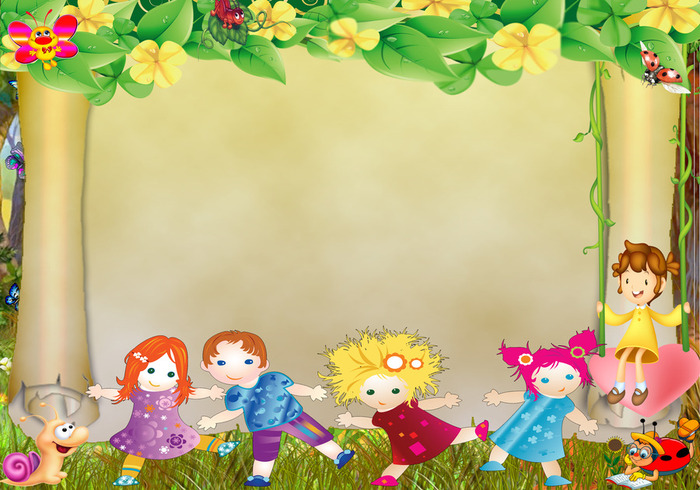 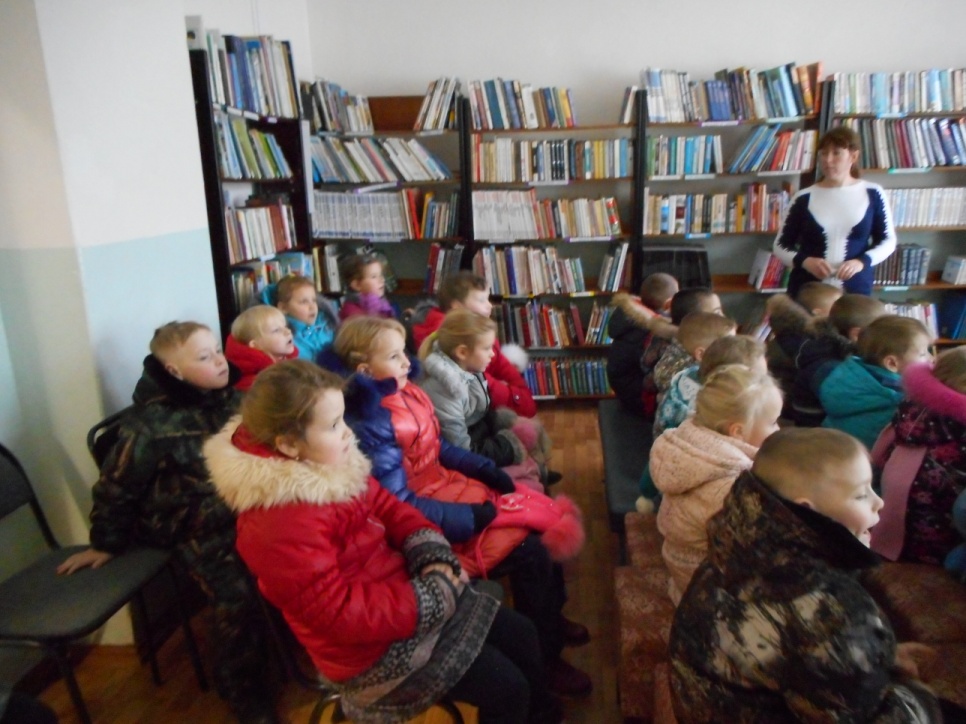 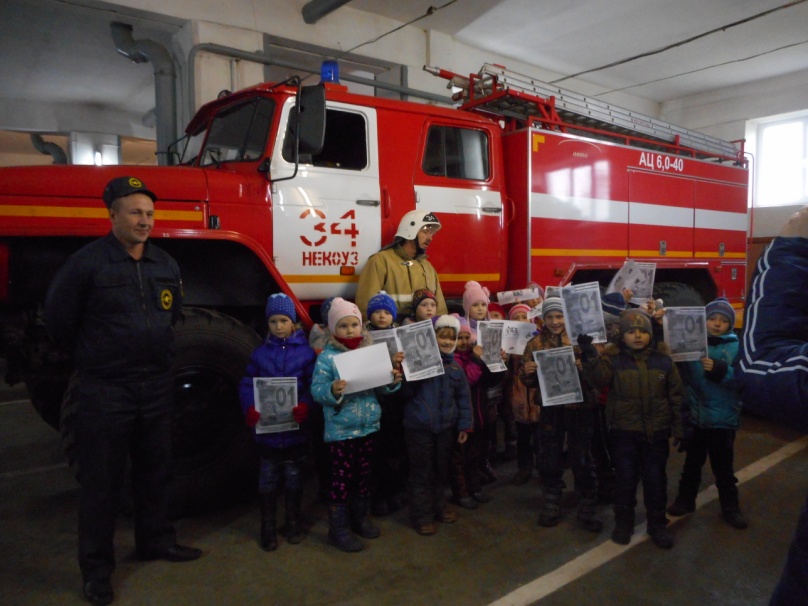 «Пожарная часть»
«Детская библиотека»
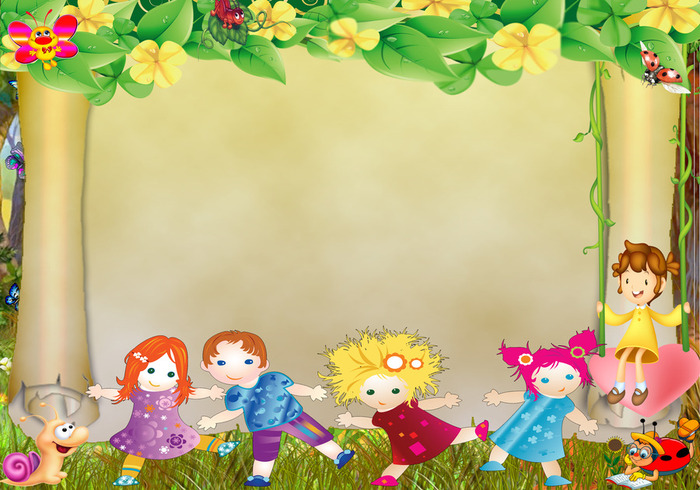 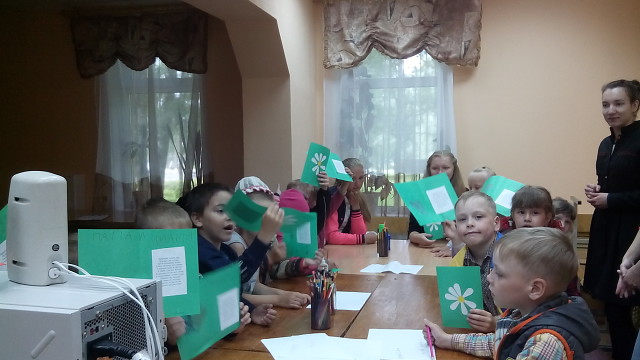 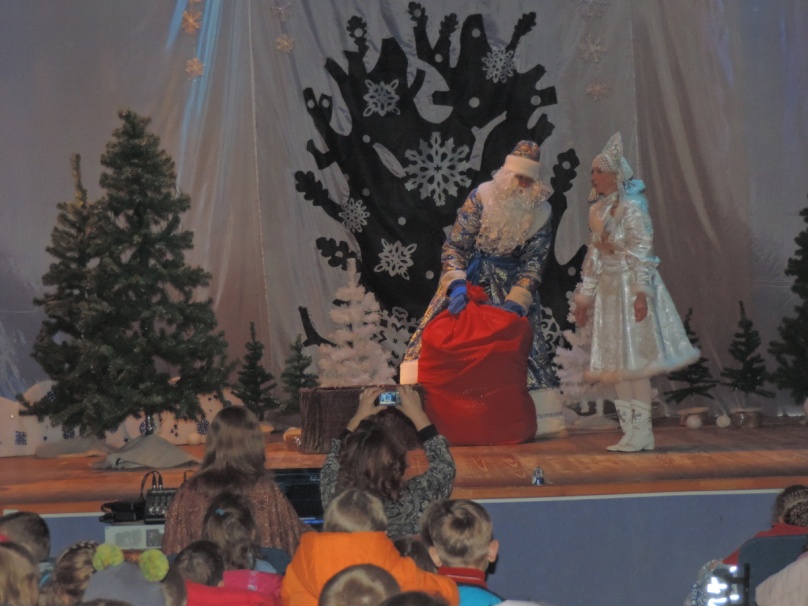 «Заговор снеговиков» в КДЦ
«Агентство молодежи»
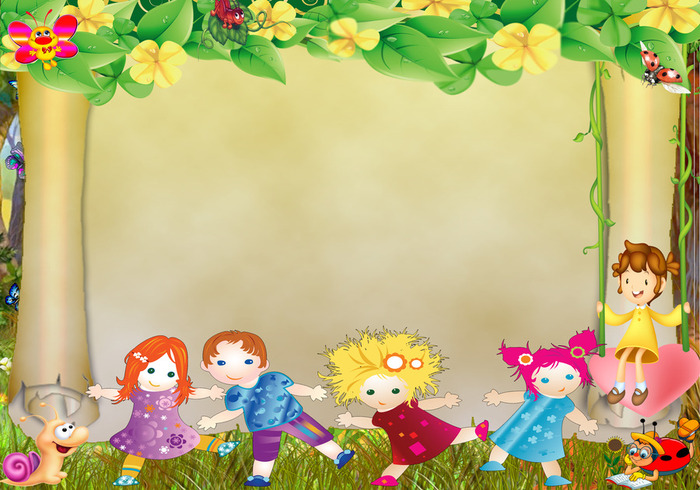 Играем
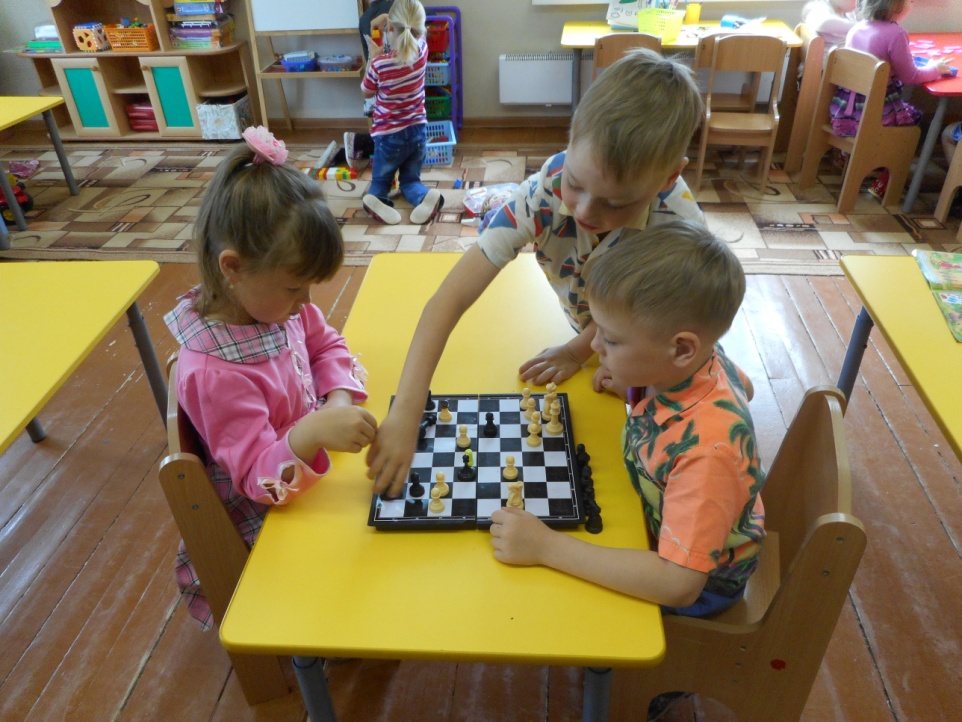 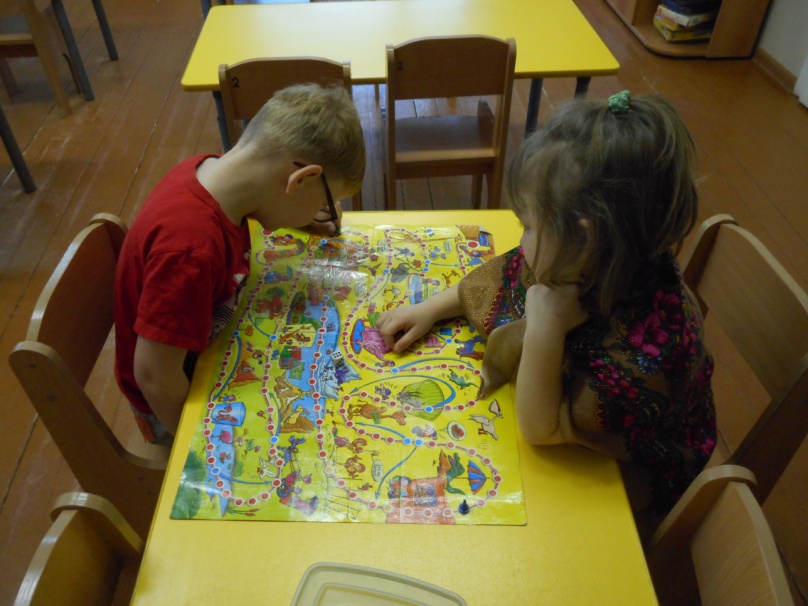 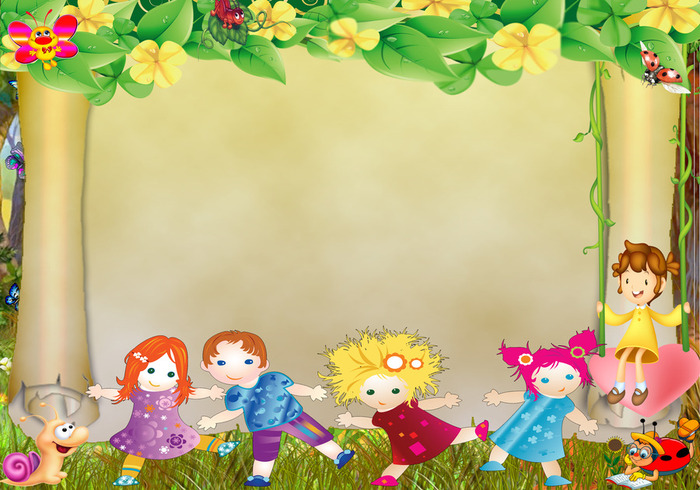 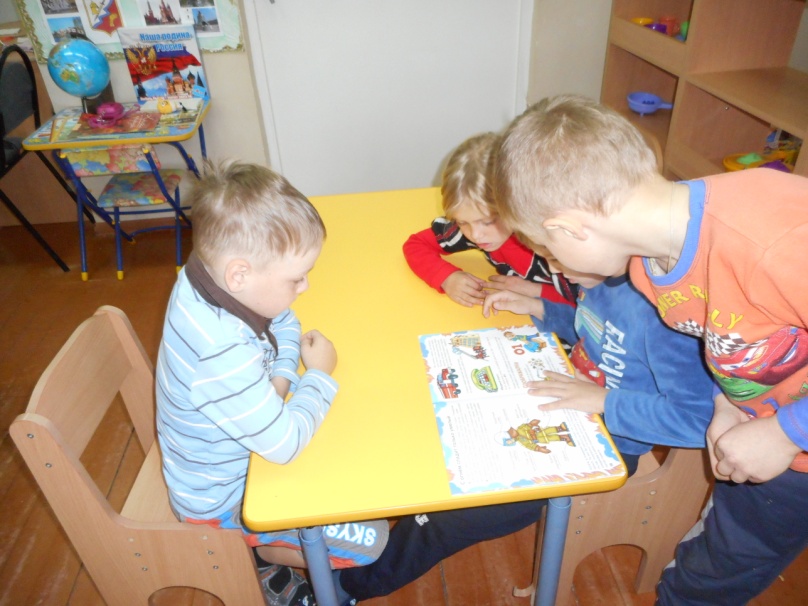 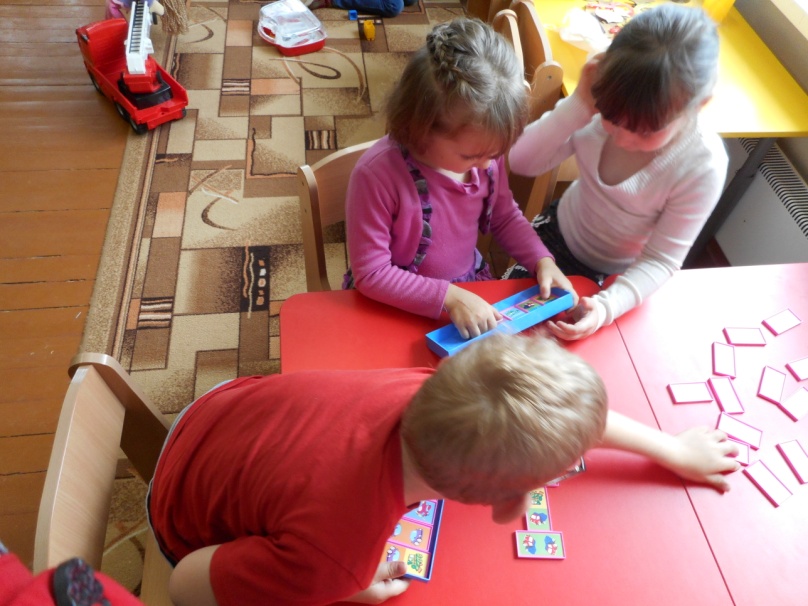 Источники:
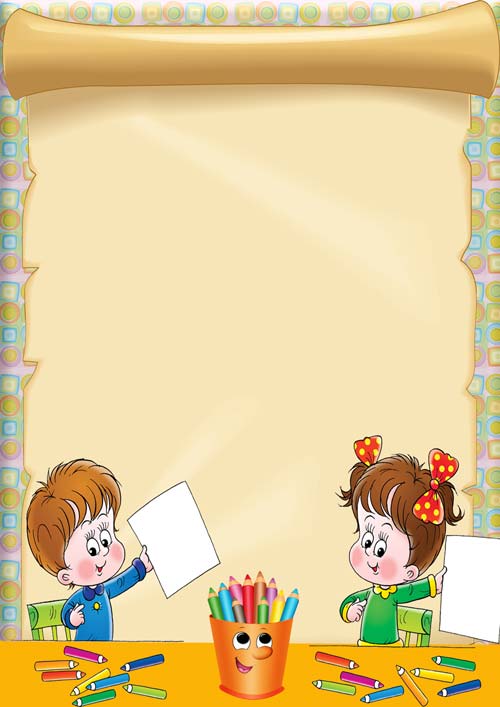 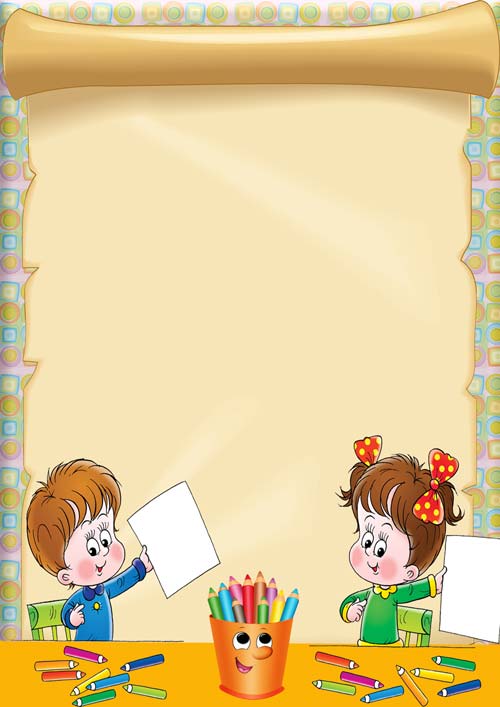 http://www.materinstvo.ru/
http://img1.liveinternet.ru/